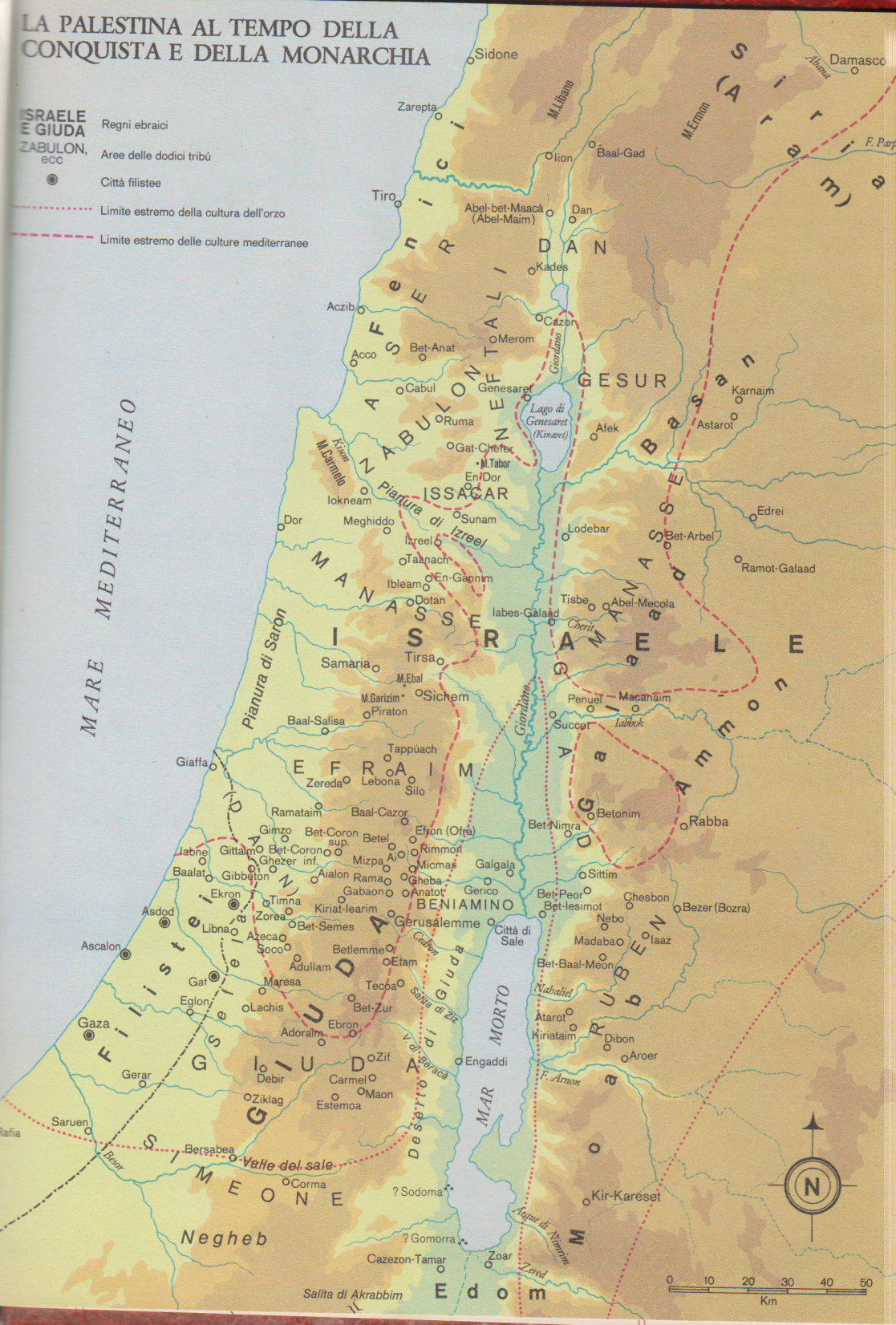 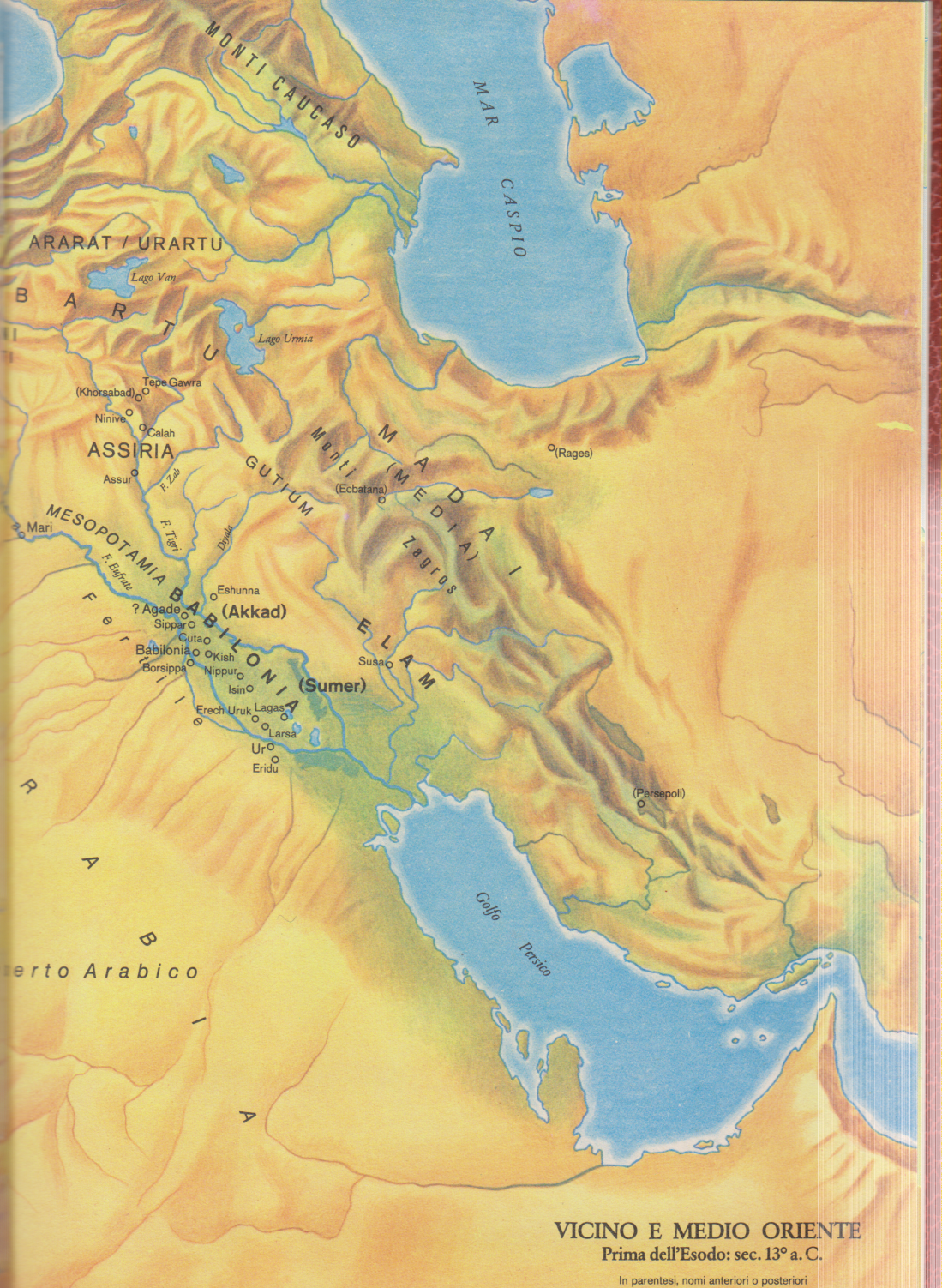 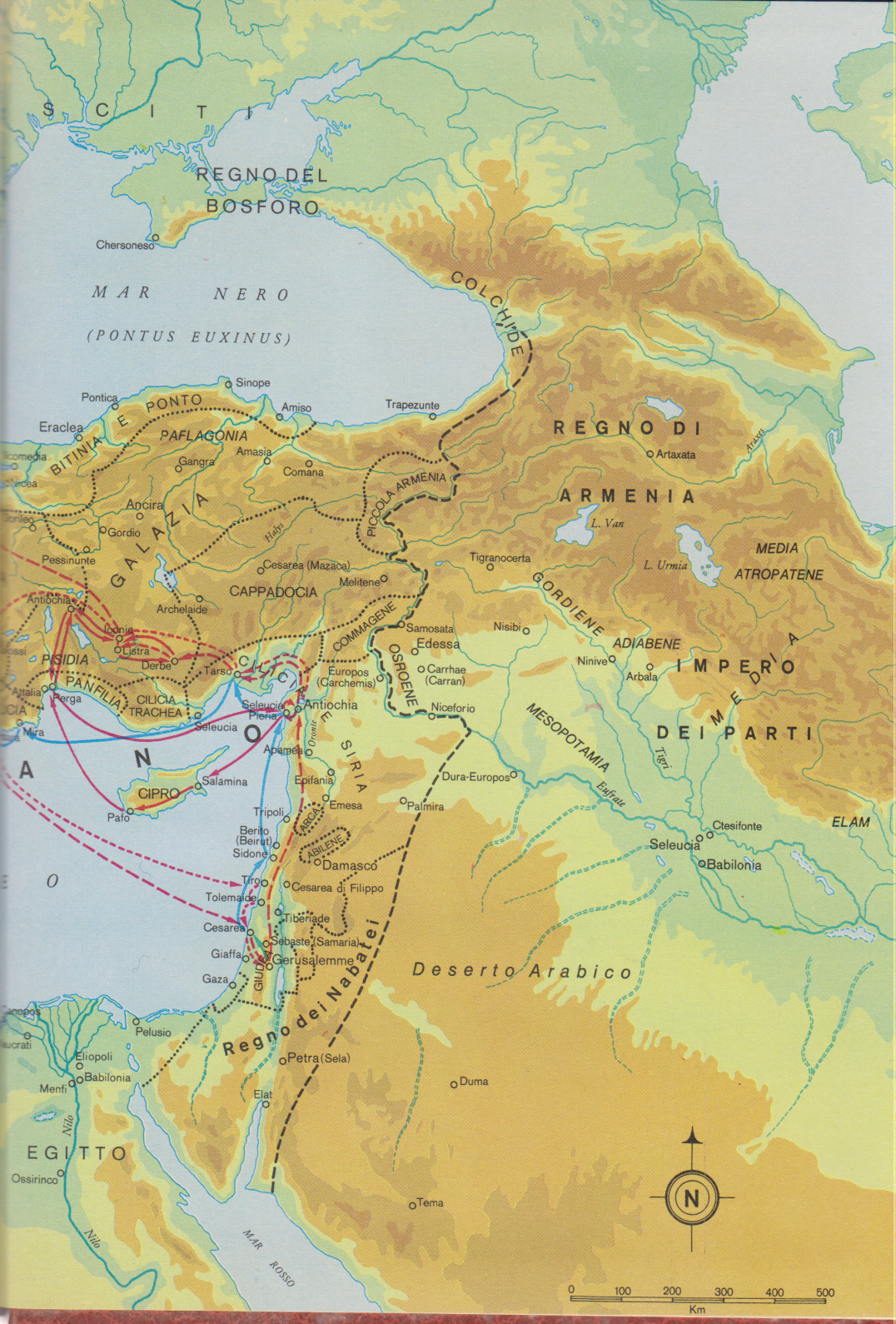 CARTINE

VANGELO

DI SAN MATTEO
CARTINE

VANGELO

DI SAN MARCO
CARTINE

VANGELO 

DI SAN LUCA
CARTINE

VANGELO

DI SAN GIOVANNI
ATTI 

DEGLI 

ATTI DEGLI APOSTOLI